Jobs To Be Done
Value Proposition Map
Gain Creators
Gain
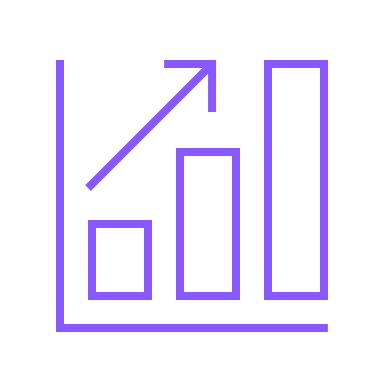 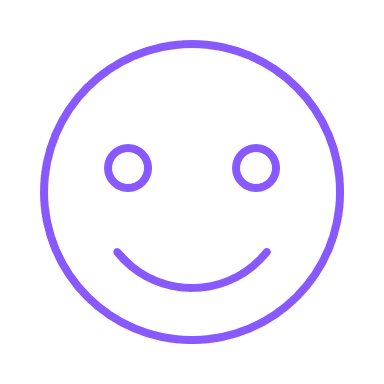 Products 
and Services
Customer Jobs
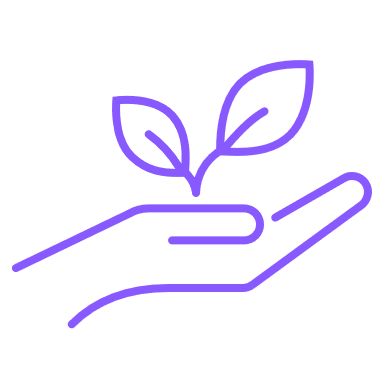 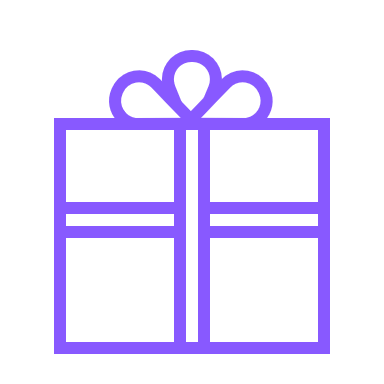 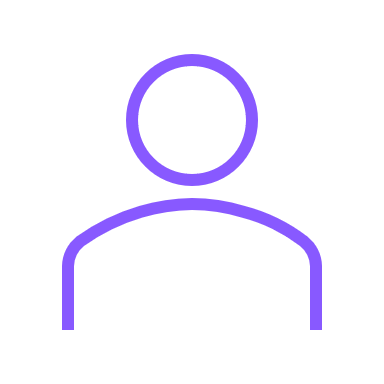 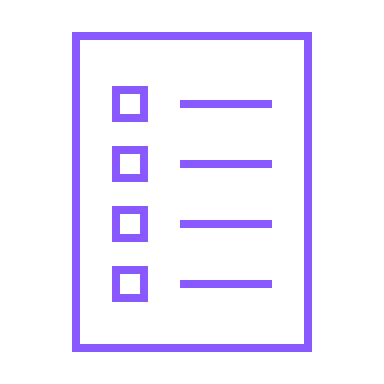 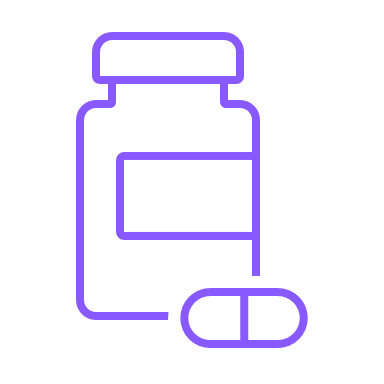 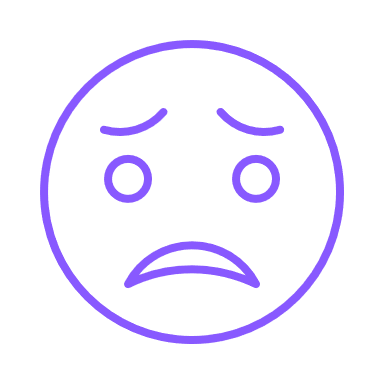 Pain Relievers
Pains